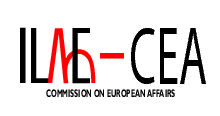 INTERNATIONAL LEAGUE AGAINST EPILEPSY (ILAE)
Commission on European Affairs (CEA)
CEA is the ILAE European Commission

CEA Chairs
Chair:
Meir Bialer , Israel
meirb@ekmd.huji.ac.il


Secretary:
Matthew Walker, UK
mwalker@ion.ucl.ac.uk
 
Sándor Beniczky, Denmark 
Dana Craiu, Romania
Emilio Perucca, Italy
Torbjorn Tomson, Sweden
Annamaria Vezzani, Italy
Eugen Trinka, Austria
Simon Shorvon (GB): 1993-1997
Martin Brodie (GB): 1997-2001
Svein I. Johannessen (Norway): 2001-2005
Michel Baulac (France): 2005-2009
Meir Bialer (Israel): 2009-2017

CEA has continuity
The CEA past-chair is a full member
You must serve one term as a CEA member before you can become a CEA chair
1
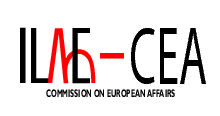 INTERNATIONAL LEAGUE AGAINST EPILEPSY (ILAE)
Commission on European Affairs (CEA)
CEA Accomplishments 2009-2013
Chair:
Meir Bialer , Israel
meirb@ekmd.huji.ac.il


Secretary:
Matthew Walker, UK
mwalker@ion.ucl.ac.uk
 
Sándor Beniczky, Denmark 
Dana Craiu, Romania
Emilio Perucca, Italy
Torbjorn Tomson, Sweden
Eugen Trinka, Austria
Annamaria Vezzani, Italy
Eugen Trinka, Austria
a. Established the CEA Strategic & Action Plans
b. Established the European Educational Agenda
c. Established the migrating, EPODES & the Eilat Educational courses as CEA Core Courses (CCC)
d. Supported the annual San Servolo, Stereo-EEG, VIREPA, Baltic and Caucasian Summer Schools, as CEA-Sponsored Activities (CSA)
e. Continuing the European Congresses on Epileptology (ECE) as one of the most successful international scientific epilepsy congresses & updating the ECE guidelines
2
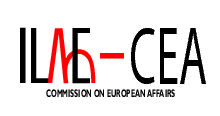 INTERNATIONAL LEAGUE AGAINST EPILEPSY (ILAE)
Commission on European Affairs (CEA)
CEA Accomplishments  2009-2013
Chair:
Meir Bialer , Israel
meirb@ekmd.huji.ac.il


Secretary:
Matthew Walker, UK
mwalker@ion.ucl.ac.uk
 
Sándor Beniczky, Denmark 
Dana Craiu, Romania
Emilio Perucca, Italy
Torbjorn Tomson, Sweden
Eugen Trinka, Austria
Annamaria Vezzani, Italy
Eugen Trinka, Austria
f. Promoted Epilepsy Advocacy & Research in Europe (EAE) through a joint ILAE-IBE Task Force (JTF), in partnership with European ILAE chapters and IBE associations
g. Subsequently epilepsy research was included at the EU-FP-7 call for grant proposals
h. Established collaboration between the CEA & the ILAE-North American. A joint CEA-CNA symposium at the 2011 & 2013 AES & 2012-ECE
i. Started a collaboration with the ILAE-CAA (Commission on African Affairs) aiming to answer unmet educational needs in Africa
3
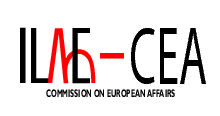 INTERNATIONAL LEAGUE AGAINST EPILEPSY (ILAE)
Commission on European Affairs (CEA)
CEA Activities for 2014
Chair:
Meir Bialer , Israel
meirb@ekmd.huji.ac.il


Secretary:
Matthew Walker, UK
mwalker@ion.ucl.ac.uk
 
Sándor Beniczky, Denmark 
Dana Craiu, Romania
Emilio Perucca, Italy
Torbjorn Tomson, Sweden
Eugen Trinka, Austria
Annamaria Vezzani, Italy
Eugen Trinka, Austria
4
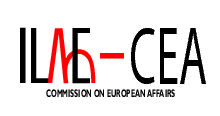 INTERNATIONAL LEAGUE AGAINST EPILEPSY (ILAE)
Commission on European Affairs (CEA)
CEA Sponsored-Courses/Symposia in 2014
Chair:
Meir Bialer , Israel
meirb@ekmd.huji.ac.il


Secretary:
Matthew Walker, UK
mwalker@ion.ucl.ac.uk
 
Sándor Beniczky, Denmark 
Dana Craiu, Romania
Emilio Perucca, Italy
Torbjorn Tomson, Sweden
Eugen Trinka, Austria
Annamaria Vezzani, Italy
Eugen Trinka, Austria
5
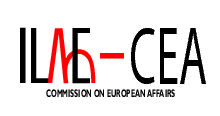 INTERNATIONAL LEAGUE AGAINST EPILEPSY (ILAE)
Commission on European Affairs (CEA)
CEA -Sponsored Course in 2015
Chair:
Meir Bialer , Israel
meirb@ekmd.huji.ac.il


Secretary:
Matthew Walker, UK
mwalker@ion.ucl.ac.uk
 
Sándor Beniczky, Denmark 
Dana Craiu, Romania
Emilio Perucca, Italy
Torbjorn Tomson, Sweden
Eugen Trinka, Austria
Annamaria Vezzani, Italy
Eugen Trinka, Austria
6
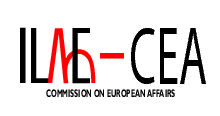 INTERNATIONAL LEAGUE AGAINST EPILEPSY (ILAE)
Commission on European Affairs (CEA)
CEA Sponsored-Courses/Symposia in 2015
Chair:
Meir Bialer , Israel
meirb@ekmd.huji.ac.il


Secretary:
Matthew Walker, UK
mwalker@ion.ucl.ac.uk
 
Sándor Beniczky, Denmark 
Dana Craiu, Romania
Emilio Perucca, Italy
Torbjorn Tomson, Sweden
Eugen Trinka, Austria
Annamaria Vezzani, Italy
Eugen Trinka, Austria
7
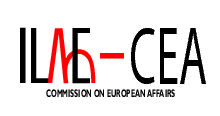 INTERNATIONAL LEAGUE AGAINST EPILEPSY (ILAE)
Commission on European Affairs (CEA)
CEA Accomplishments  2014-2015
Promoted Epilepsy Advocacy & Research in Europe (EAE) through a joint ILAE-IBE Task Force (JTF), in partnership with European ILAE chapters and IBE associations
A new Joint ILAE/IBE European legal entity in Ireland was established to enable the EAR (JTF) to apply for EU grants
c. 	Established a collaboration with the European Academy of Neurology (EAN). A joint CEA-EAN-WG was formed to substantiate this collaboration
EAN-CEA joint symposia at the 2016 EAN and ECE congresses as well as a joint educational course
Chair:
Meir Bialer , Israel
meirb@ekmd.huji.ac.il


Secretary:
Matthew Walker, UK
mwalker@ion.ucl.ac.uk
 
Sándor Beniczky, Denmark 
Dana Craiu, Romania
Emilio Perucca, Italy
Torbjorn Tomson, Sweden
Eugen Trinka, Austria
Annamaria Vezzani, Italy
Eugen Trinka, Austria
8
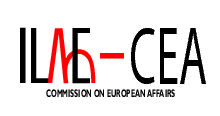 INTERNATIONAL LEAGUE AGAINST EPILEPSY (ILAE)
Commission on European Affairs (CEA)
e. Revised Educational  Agenda
Chair:
Meir Bialer , Israel
meirb@ekmd.huji.ac.il


Secretary:
Matthew Walker, UK
mwalker@ion.ucl.ac.uk
 
Sándor Beniczky, Denmark 
Dana Craiu, Romania
Emilio Perucca, Italy
Torbjorn Tomson, Sweden
Eugen Trinka, Austria
Annamaria Vezzani, Italy
Eugen Trinka, Austria
Reduced funding for the present core courses
A migrating course will materialize only upon  demand and secured local findings
A graded core course on general epileptology with a curriculum and funding from CEA & EAN with  CME accreditation
The selected non-core courses will be supported up to $7000 per course
9
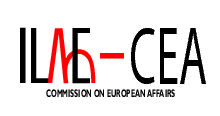 INTERNATIONAL LEAGUE AGAINST EPILEPSY (ILAE)
Commission on European Affairs (CEA)
CEA -Sponsored Course in 2016
Chair:
Meir Bialer , Israel
meirb@ekmd.huji.ac.il


Secretary:
Matthew Walker, UK
mwalker@ion.ucl.ac.uk
 
Sándor Beniczky, Denmark 
Dana Craiu, Romania
Emilio Perucca, Italy
Torbjorn Tomson, Sweden
Eugen Trinka, Austria
Annamaria Vezzani, Italy
Eugen Trinka, Austria
10
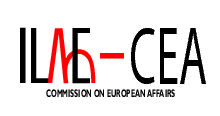 INTERNATIONAL LEAGUE AGAINST EPILEPSY (ILAE)
Commission on European Affairs (CEA)
CEA -Sponsored Course in 2016
Chair:
Meir Bialer , Israel
meirb@ekmd.huji.ac.il


Secretary:
Matthew Walker, UK
mwalker@ion.ucl.ac.uk
 
Sándor Beniczky, Denmark 
Dana Craiu, Romania
Emilio Perucca, Italy
Torbjorn Tomson, Sweden
Eugen Trinka, Austria
Annamaria Vezzani, Italy
Eugen Trinka, Austria
11